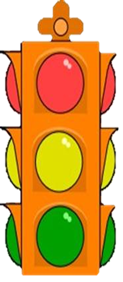 Конкурс « Безопасность и здоровье»
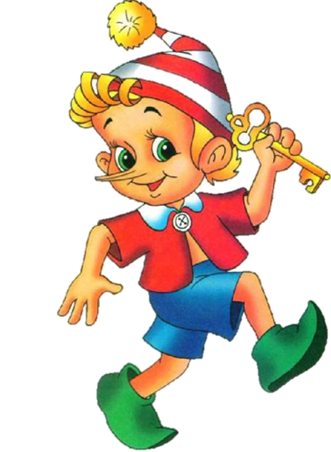 Интерактивная игра- тренажер
«Буратино и дорожные знаки»















.
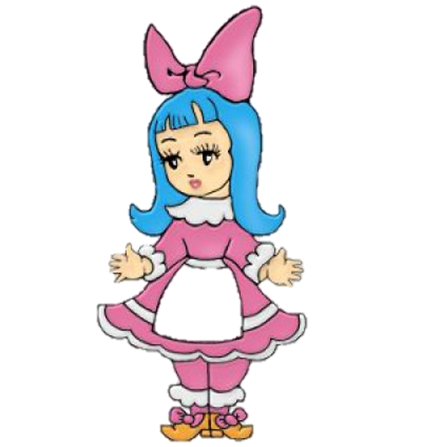 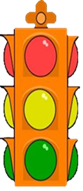 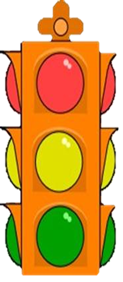 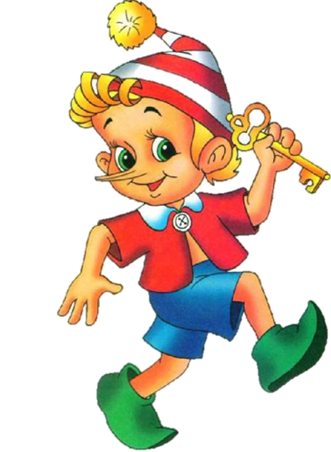 Дорожные знаки?! Но я все забыл…
Ребята, помогите мне, пожалуйста!
Буратино, на нашем уроке мы повторим дорожные знаки!
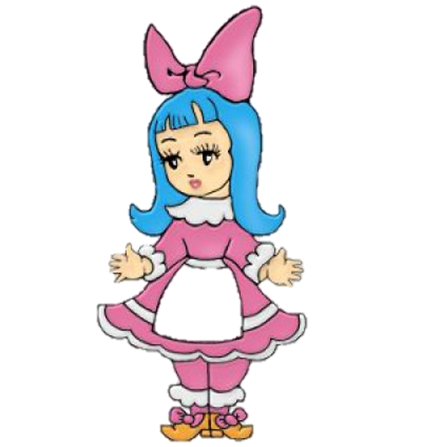 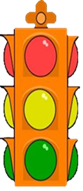 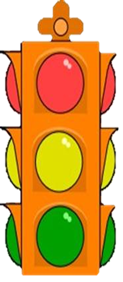 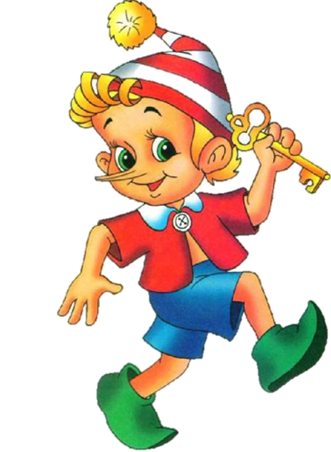 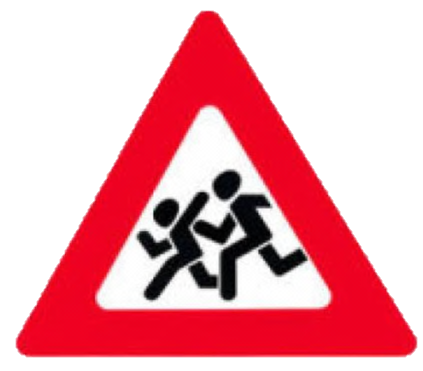 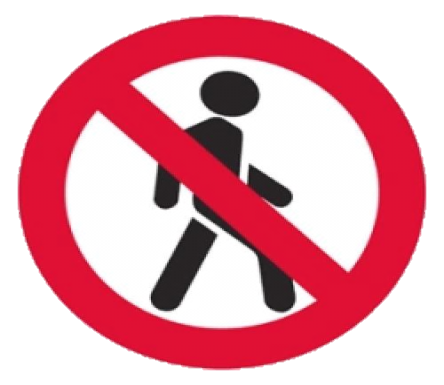 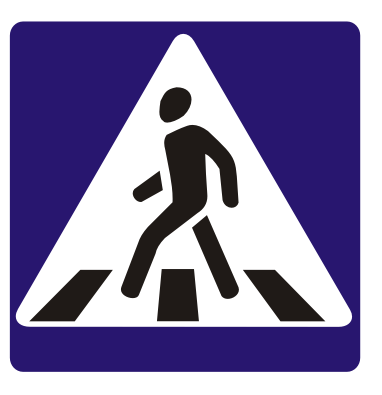 Этот знак дорожный
Знают все на свете.
Он зовет, он просит:
« Осторожно-дети!»
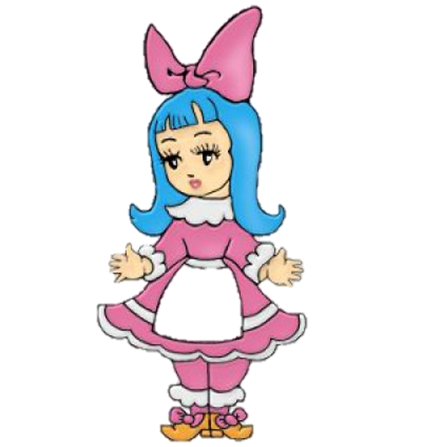 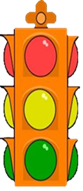 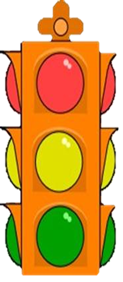 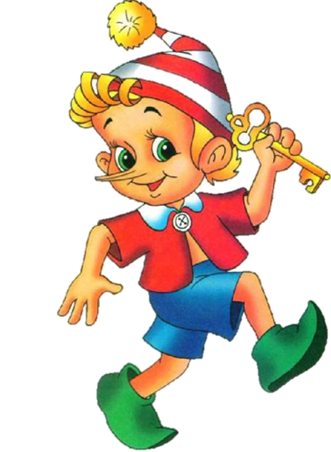 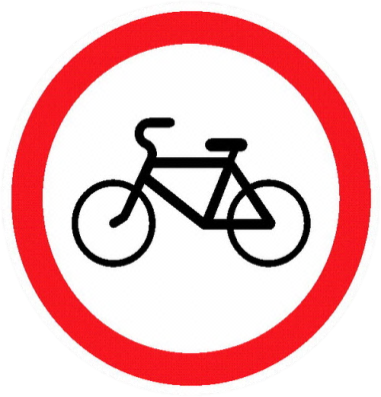 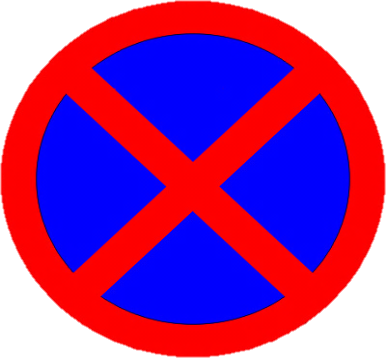 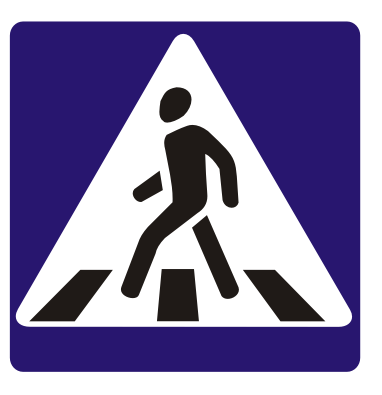 Красный круг, а в нем мой друг,Быстрый друг - велосипед.Знак гласит: здесь и вокругНа велосипеде проезда нет.
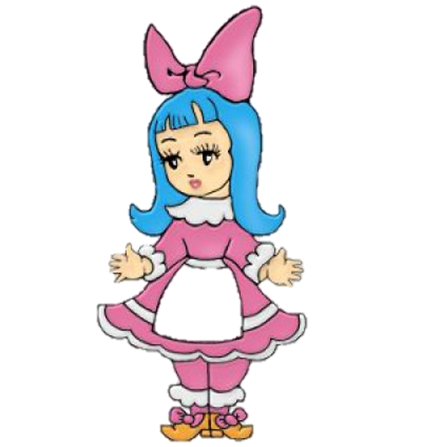 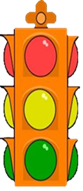 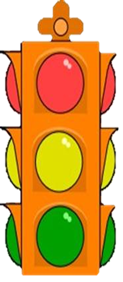 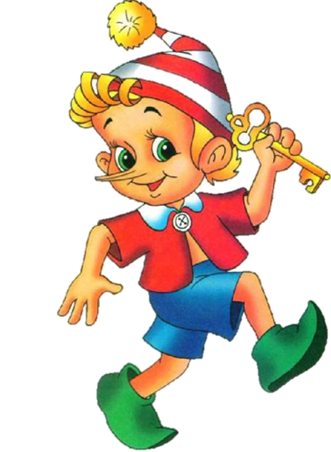 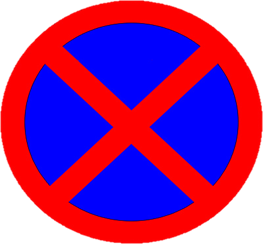 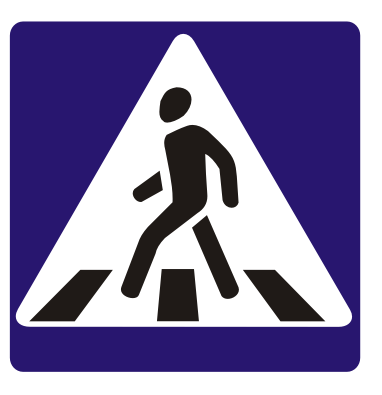 Здесь машину не грузи,Не паркуй, не тормози.Этот знак всем говорит:"Тот не прав, кто здесь стоит!"
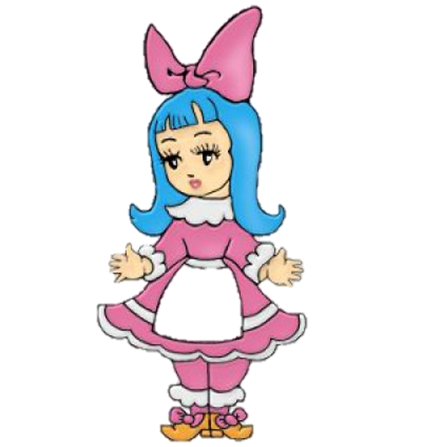 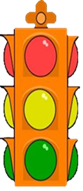 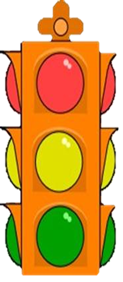 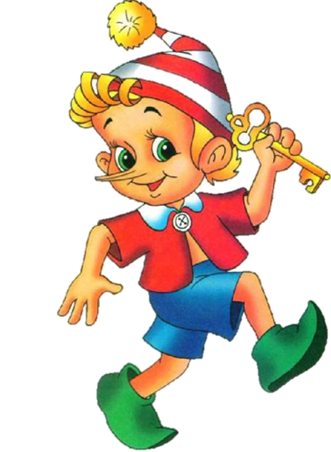 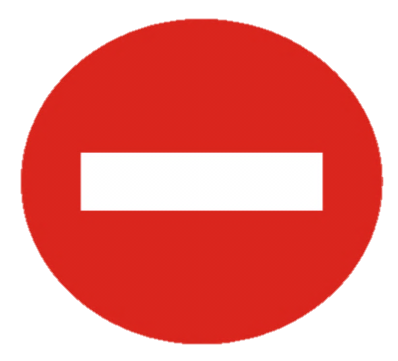 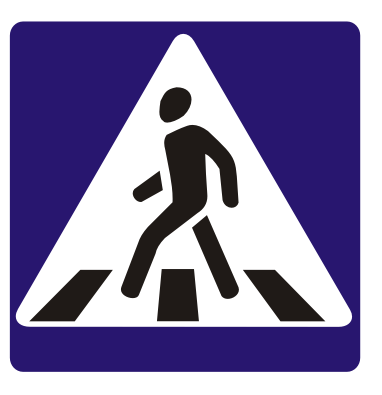 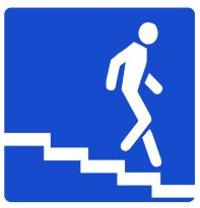 Здесь наземный переход,Ходит целый день народ.Ты, водитель, не грусти,Пешехода пропусти!
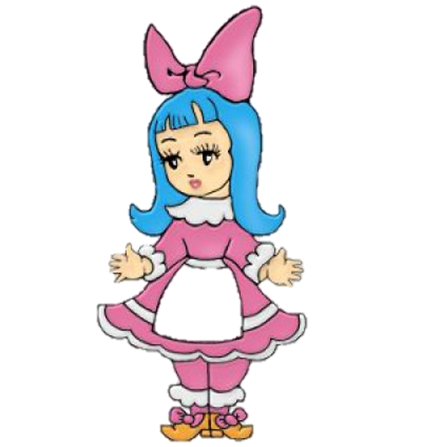 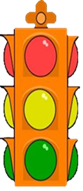 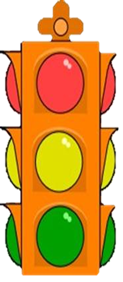 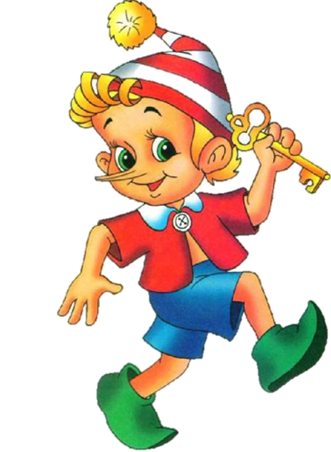 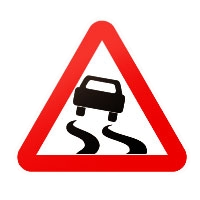 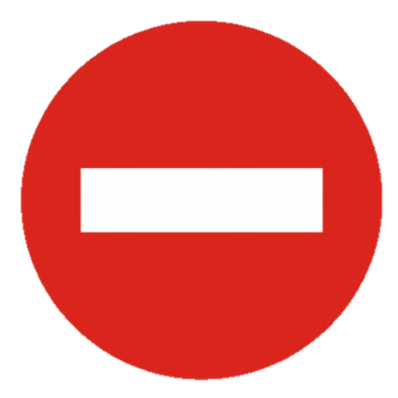 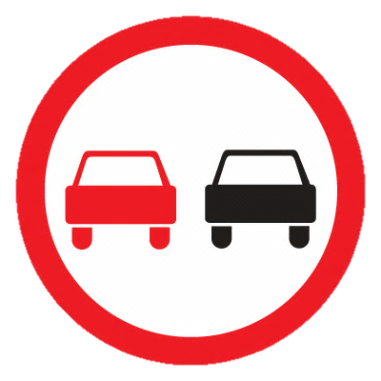 Знак любителей обгона
Объявляет вне закона.
В этом месте, сразу ясно,
Обгонять других опасно!
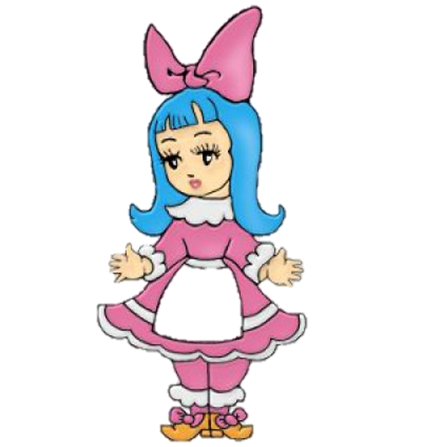 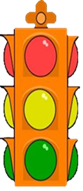 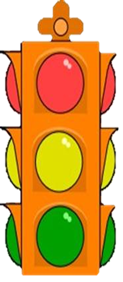 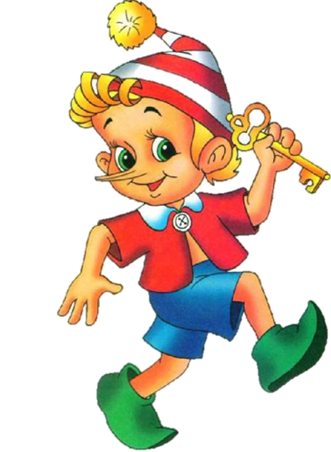 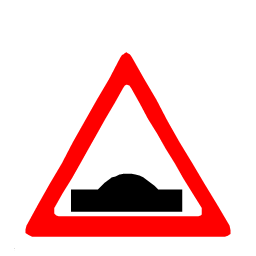 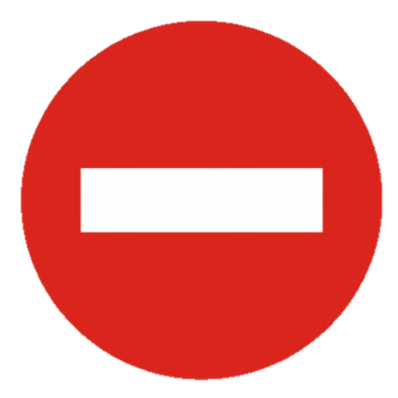 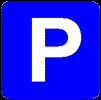 Знак водителей стращает,
Въезд машинам запрещает!
Не пытайтесь сгоряча
Ехать мимо кирпича!
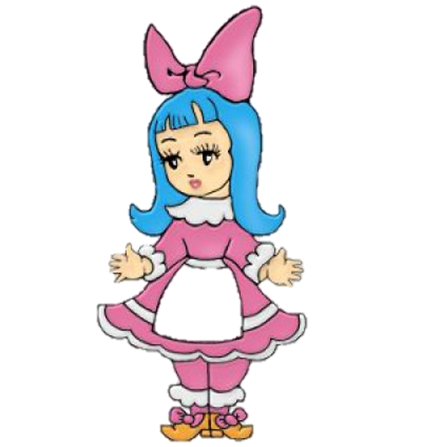 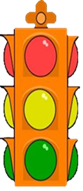 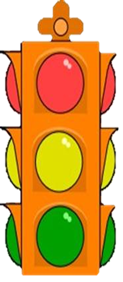 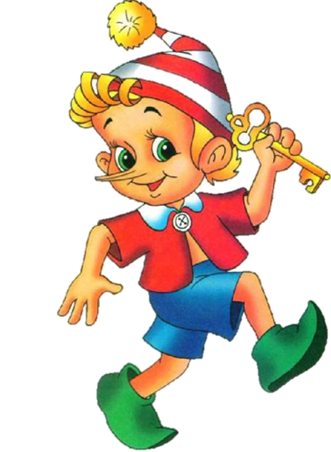 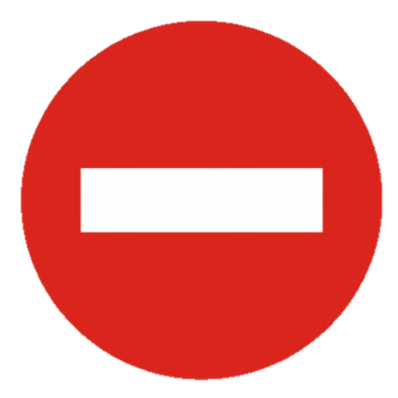 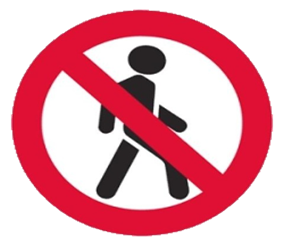 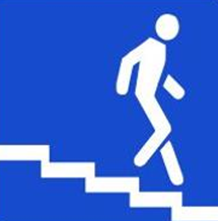 В дождь и в ясную погоду
Здесь не ходят пешеходы.
Говорит им знак одно:
"Вам ходить запрещено!"
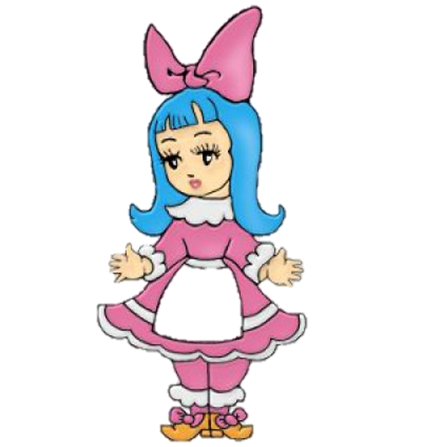 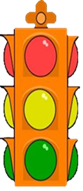 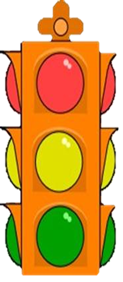 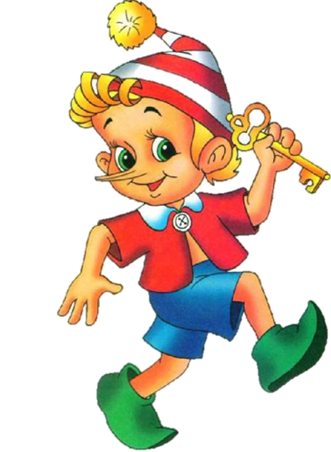 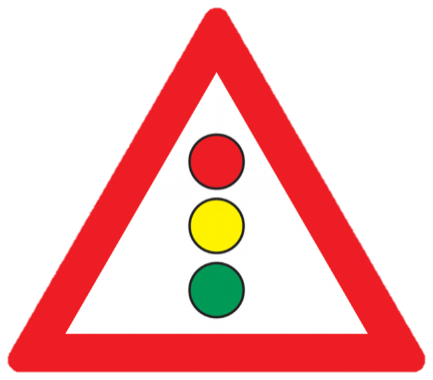 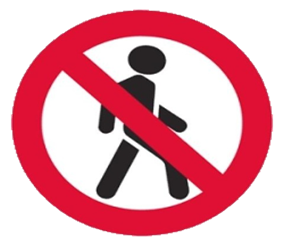 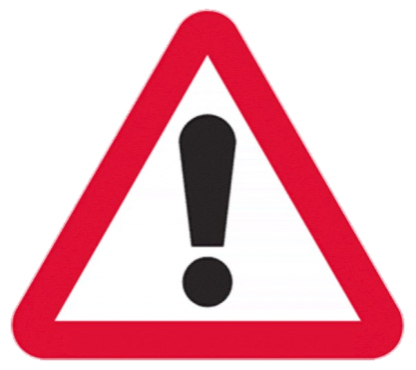 Привлекает всё внимание
Знак со знаком препинания
Может пропускает он
Тех кто с азбукой знаком?
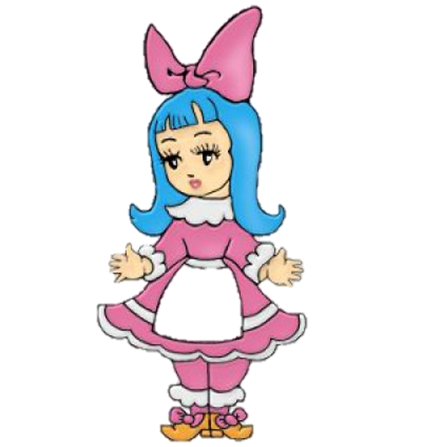 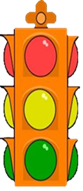 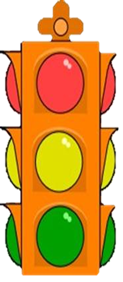 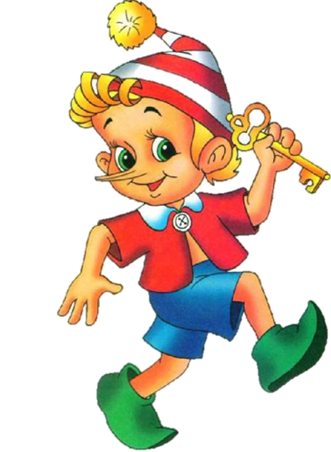 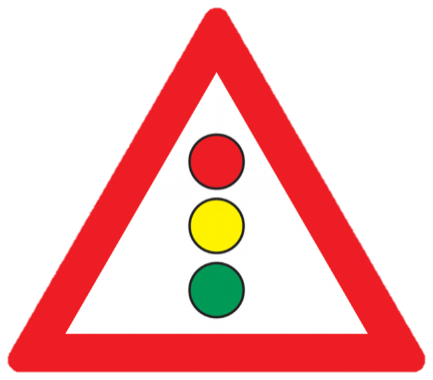 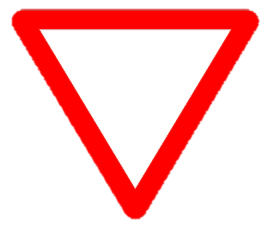 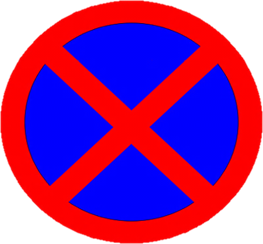 Если видишь этот знак,
Знай, что он не просто так.
Чтобы не было проблем,
Уступи дорогу всем!
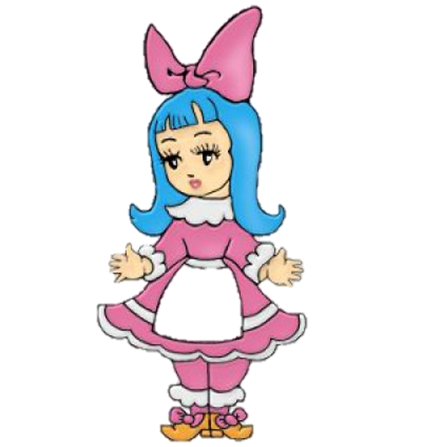 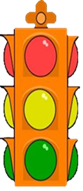 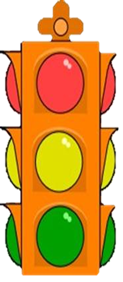 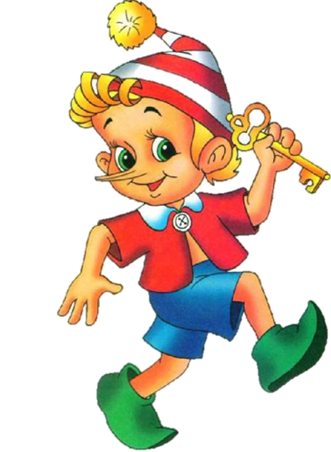 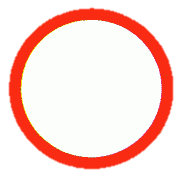 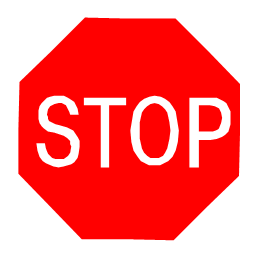 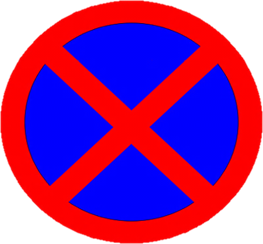 Этот знак ну очень строгий,
Коль стоит он на дороге.
Говорит он нам: "Друзья,
Ездить здесь совсем нельзя!"
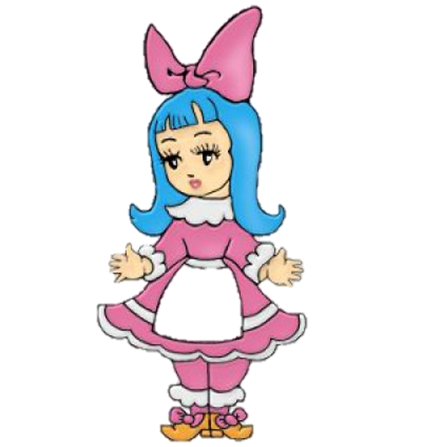 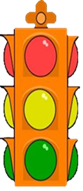 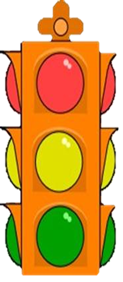 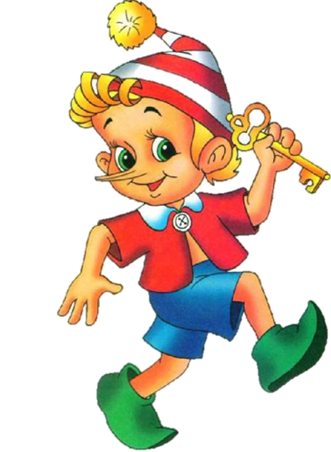 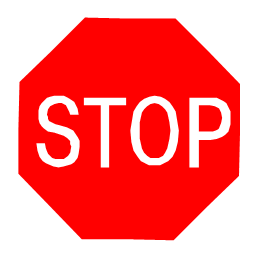 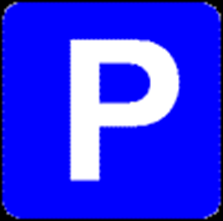 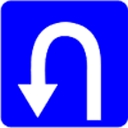 Ты, шофер, не торопись,
Видишь знак, остановись!
Прежде чем продолжить путь,
Осмотреться не забудь.
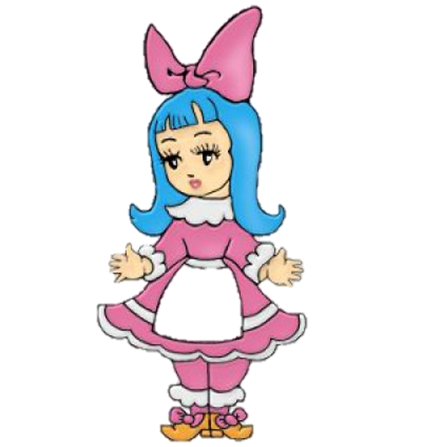 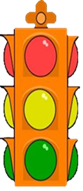 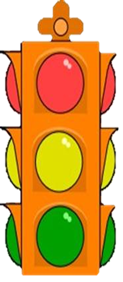 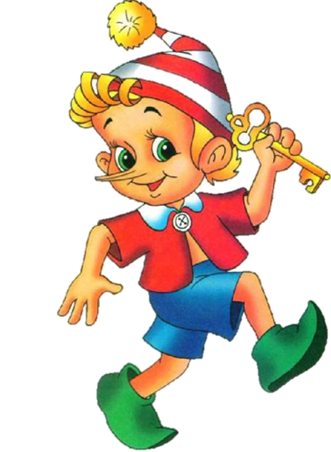 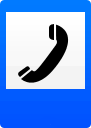 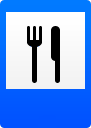 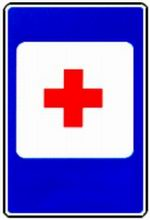 Если нужно дозвониться
Хоть домой, хоть заграницу,
Знак поможет, скажет он,
Где искать вам телефон!
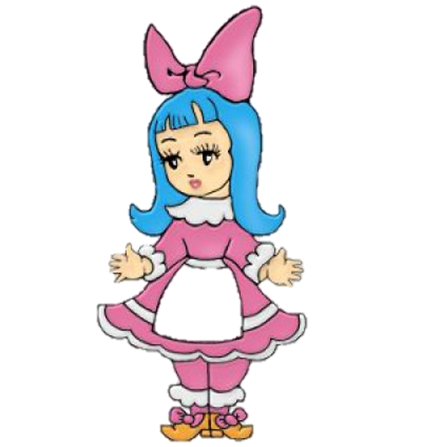 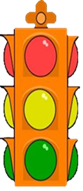 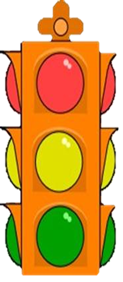 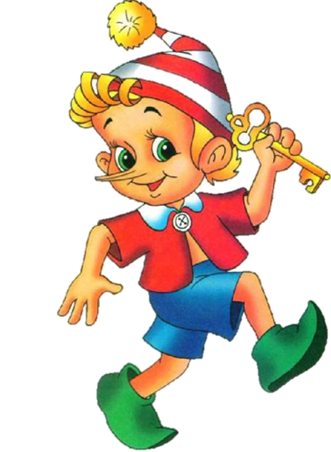 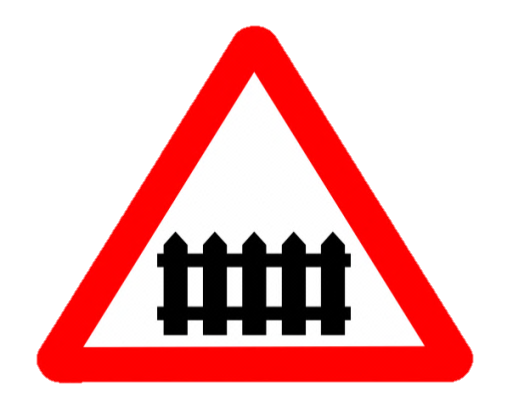 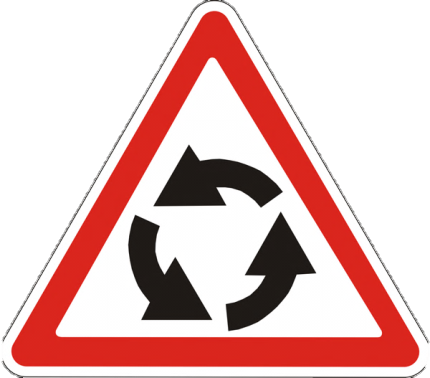 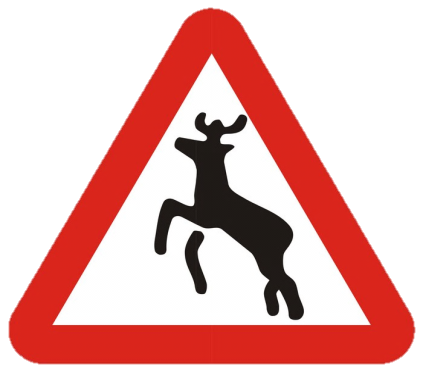 Бродят здесь посреди дороги
Лоси, волки, носороги.
Ты, водитель, не спеши,
Пусть сперва пройдут ежи!
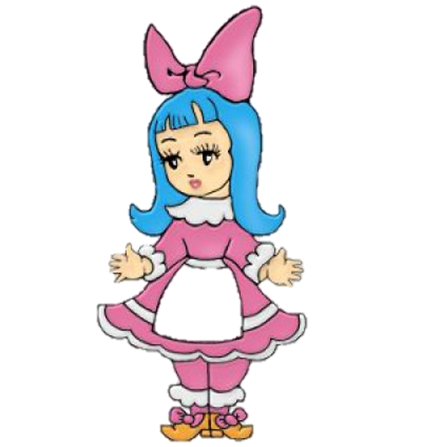 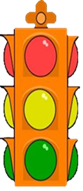 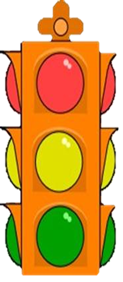 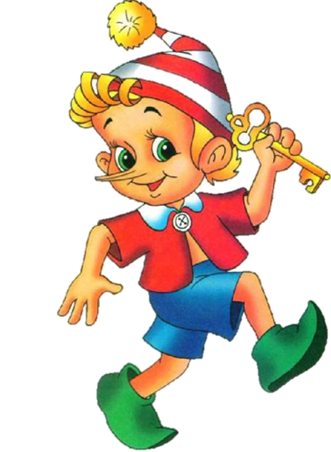 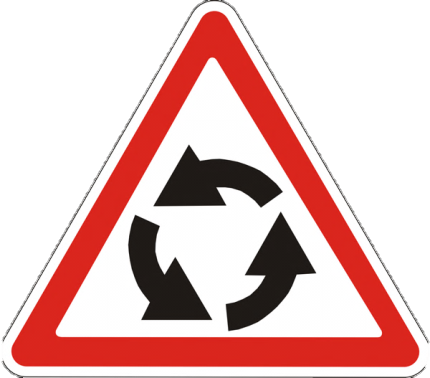 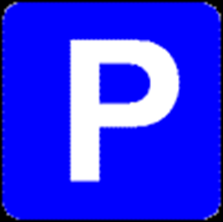 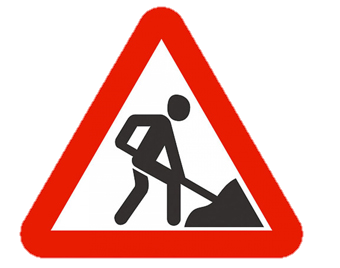 Знак "дорожные работы".
Чинит здесь дорогу кто-то.
Скорость сбавить нужно будет,
Там ведь на дороге люди.
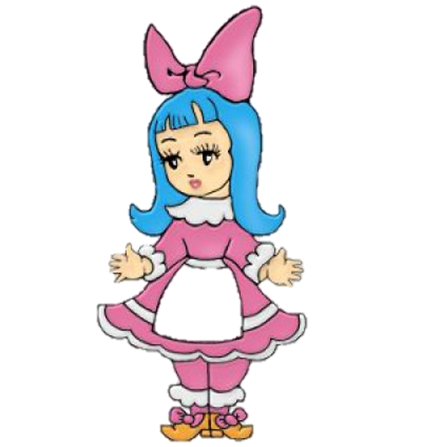 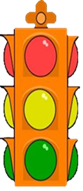 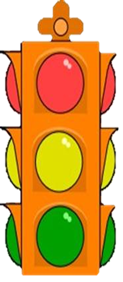 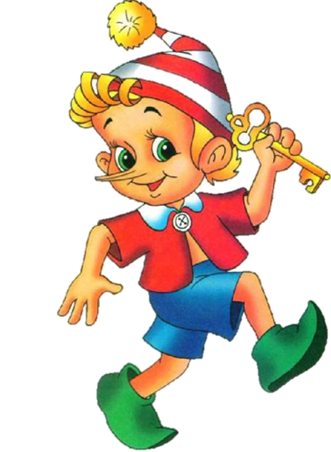 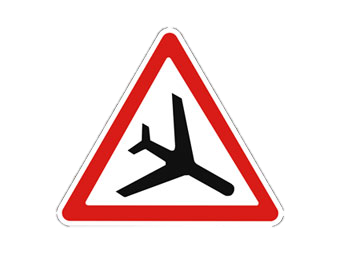 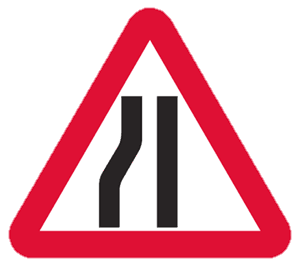 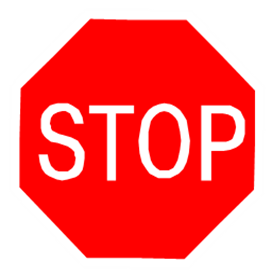 Сообщает знак о том,
Что вблизи аэродром.
Коль услышишь шум ужасный,
Знай, что это не опасно.
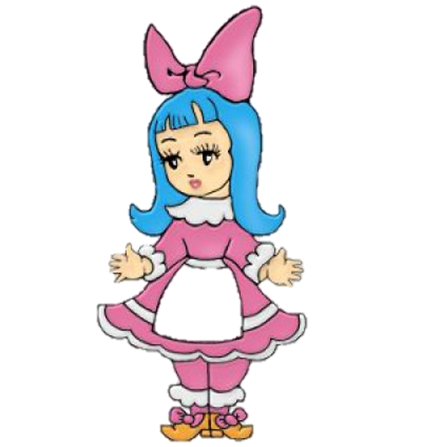 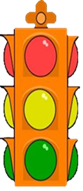 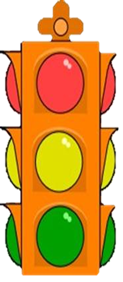 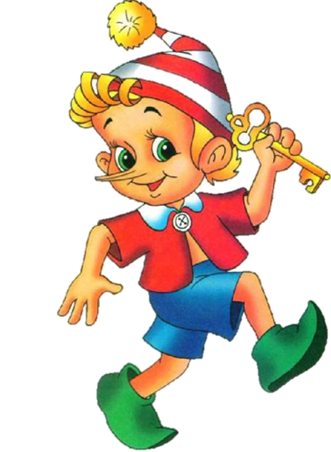 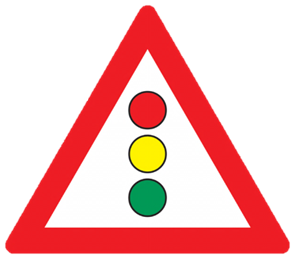 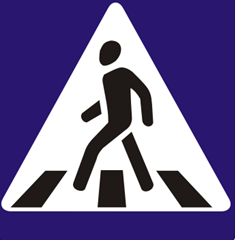 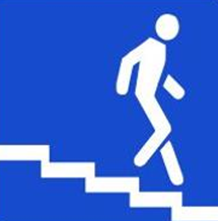 Знает каждый пешеход
Про подземный этот ход.
Город он не украшает,
Но машинам не мешает!
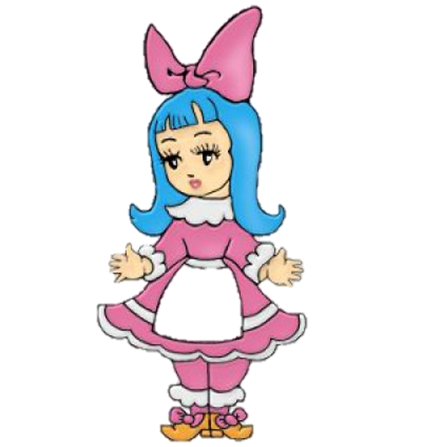 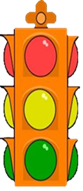 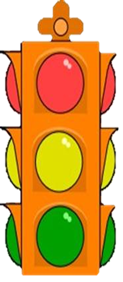 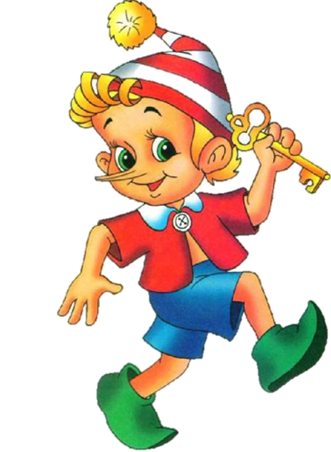 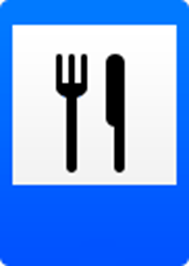 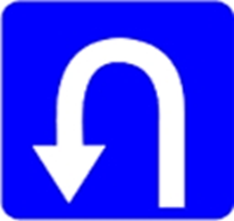 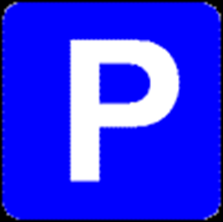 Коли вам нужна еда,
То пожалуйте сюда.
Эй, шофер, внимание!
Скоро пункт питания!
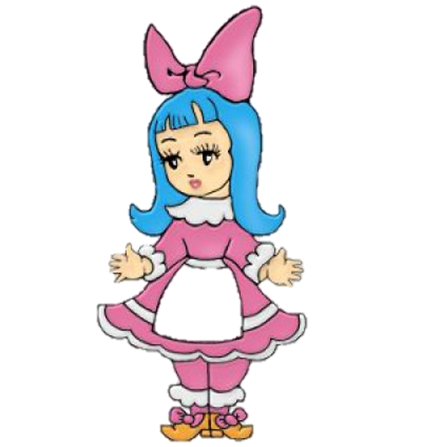 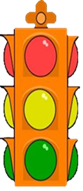 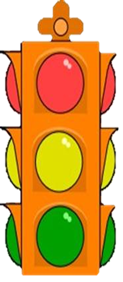 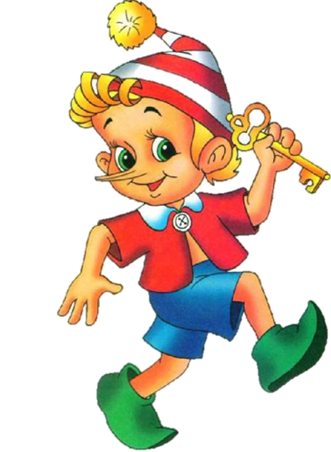 Ребята, большое спасибо!
Вы меня очень выручили. С вашей помощью я вспомнил все дорожные знаки.
Ребята! 
Знайте и уважайте дорожные знаки!
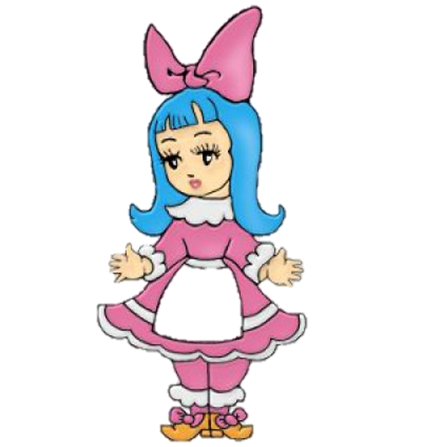 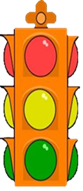